Mathematik 9 Abels
Bitte schreibt auf alle Plakate euren Namen und eure Klasse (Rückseite ist auch ok)
Was ist ein Lineares Gleichungssystem?
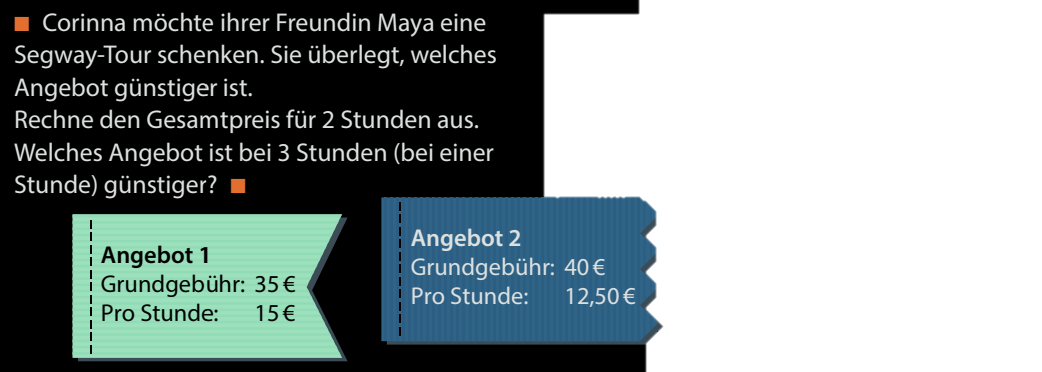 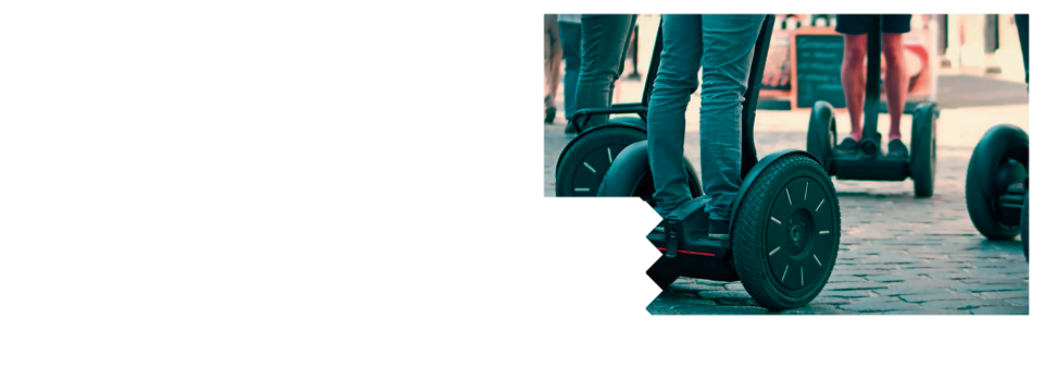 Lineares Gleichungssystem (LGS)
Kann ich ein LGS durch Probieren lösen?
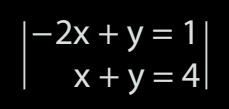 Fun12
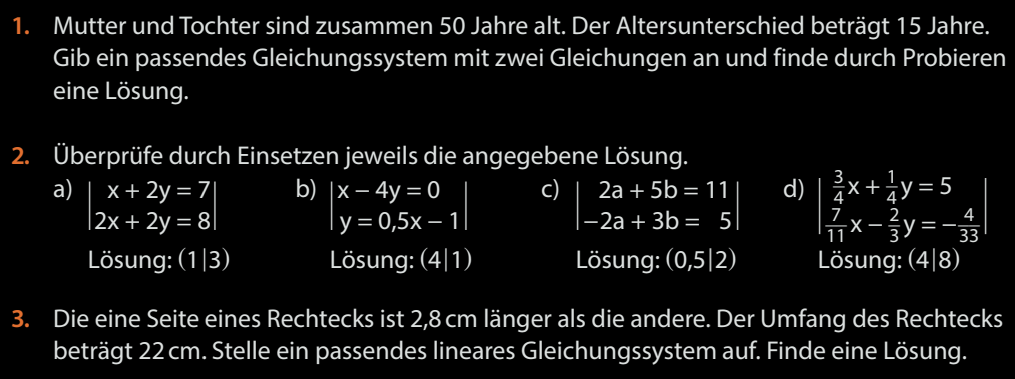 Kann ich ein LGS grafisch lösen?
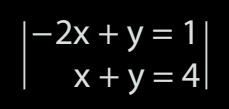 LGS grafisch lösen
Jede Lösung eines LGS entspricht einem gemeinsamen Punkt aller zugehörigen Geraden. Es kann drei Fälle geben.
Die Geraden sind identisch
Die Geraden schneiden sich
Die Geraden verlaufen parallel
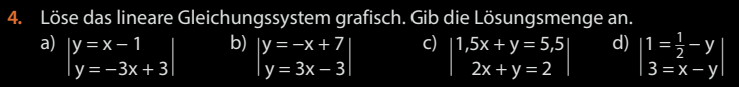 Fun13,14
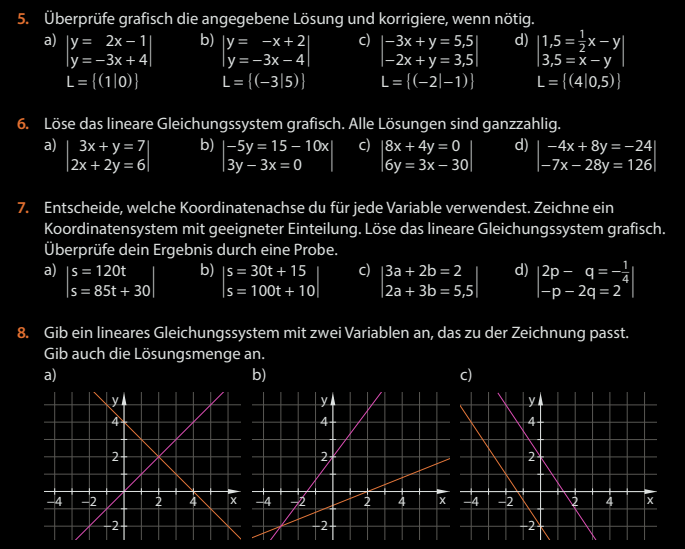 Fun15
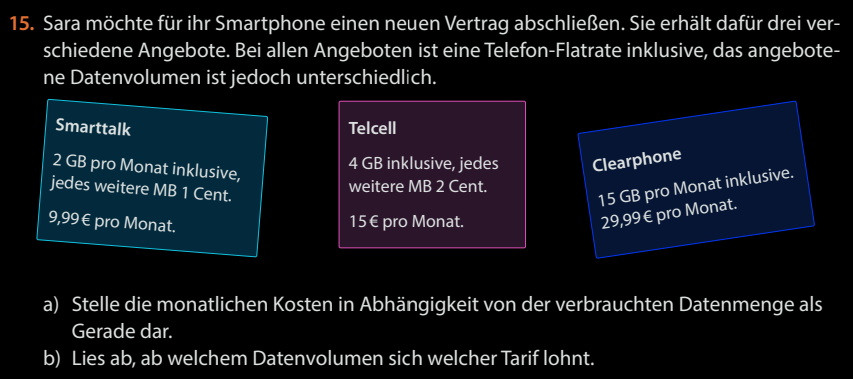